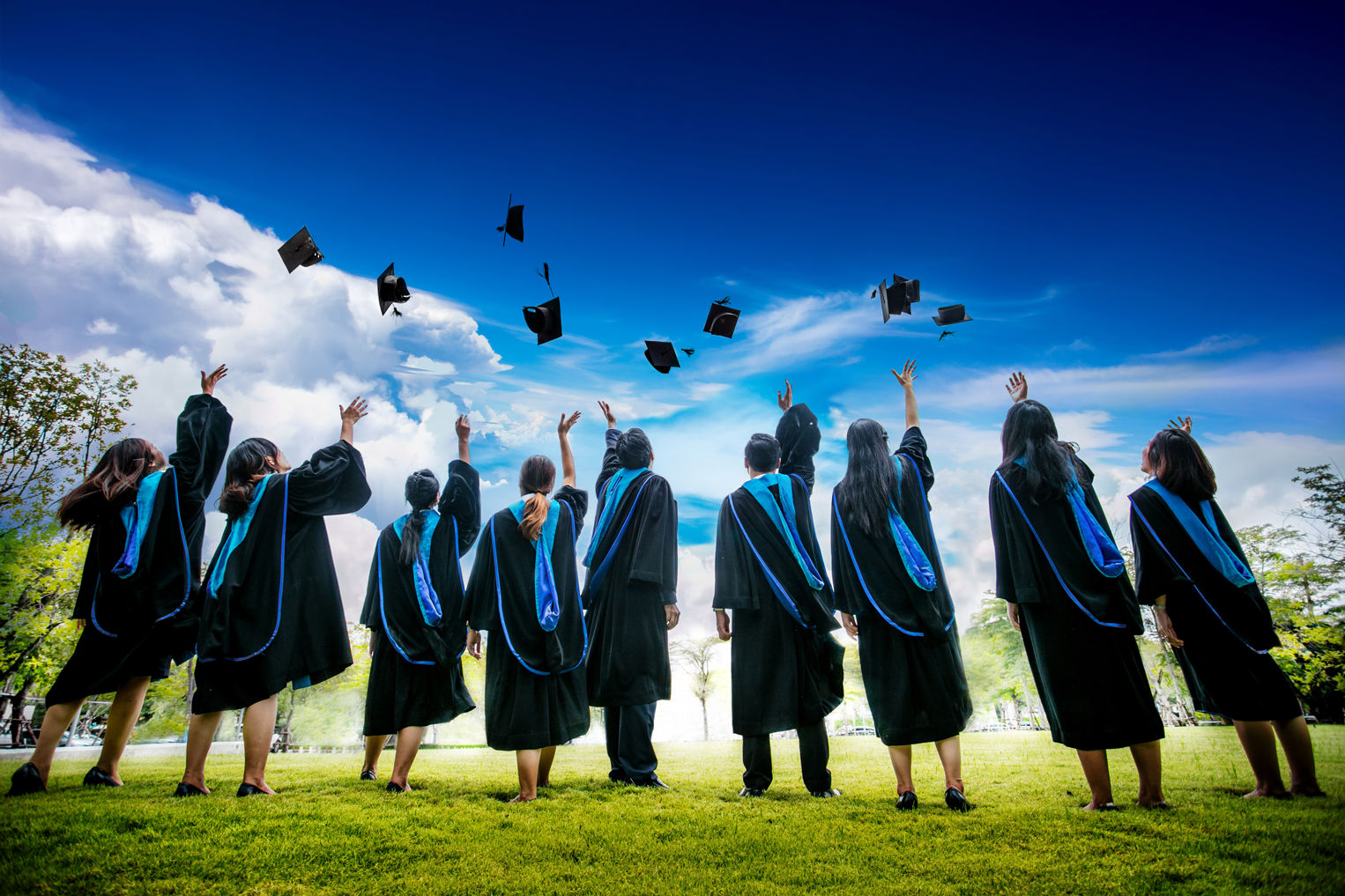 Higher Education Services Corporation
Financial Aid Update
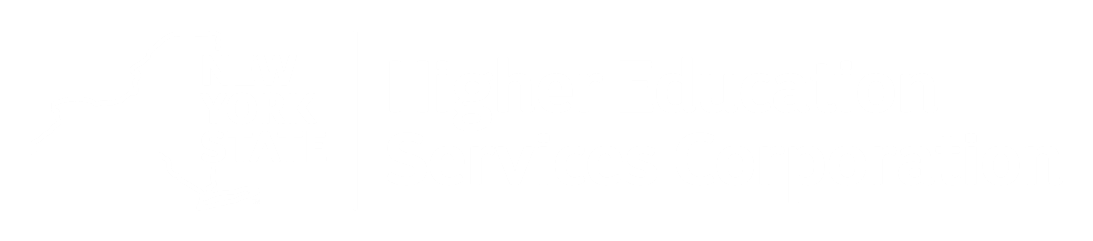 [Speaker Notes: Change the picture to something graduation/college related
Add  FAFSA Ready logo

Update NYS logo]
HESC Website
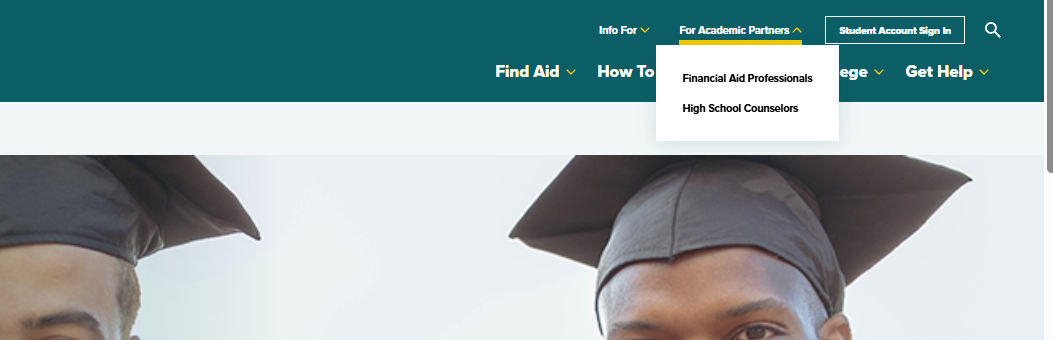 Counselor Resources
Sign up for the Counselor Newsletter
College Application Month resources and materials
Information on the FAFSA Completion Initiative
FAFSA Ready Training – a brand-new resource for high school counselors
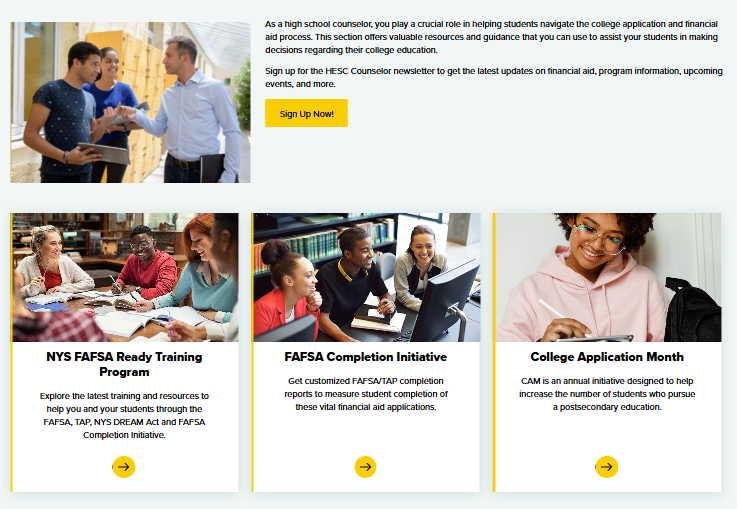 School Counselors | HESC
Mixed Status Family Guidance
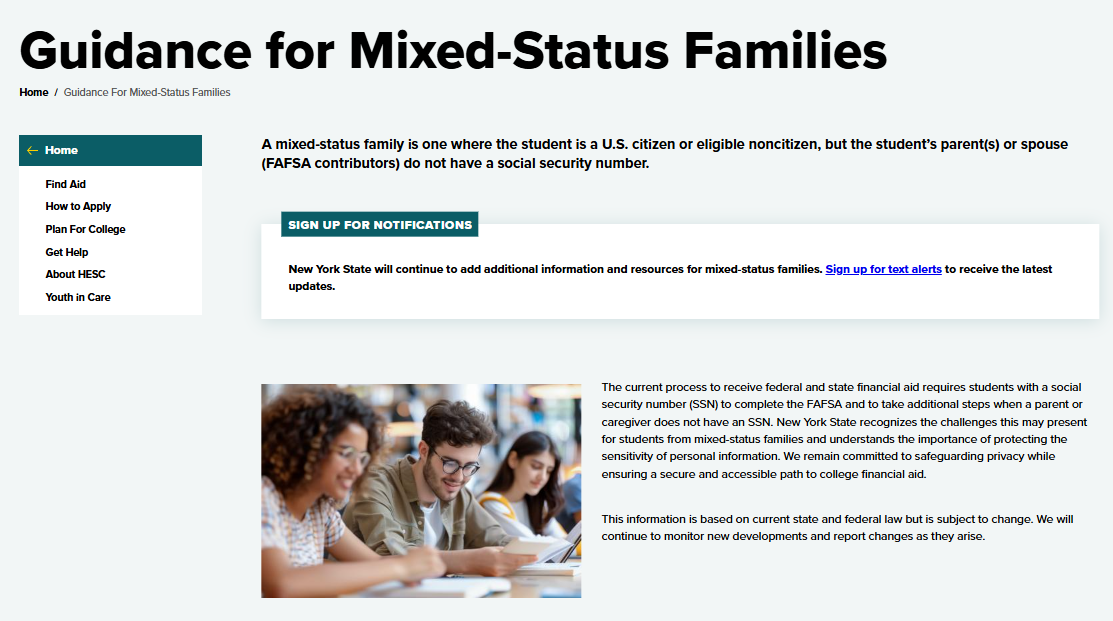 Key points to consider on FAFSA privacy, Federal and NYS financial aid, and current eligibility requirements
Steps students can take now to gain more information and see what opportunities are available to them.
Guidance for Mixed-Status Families | HESC
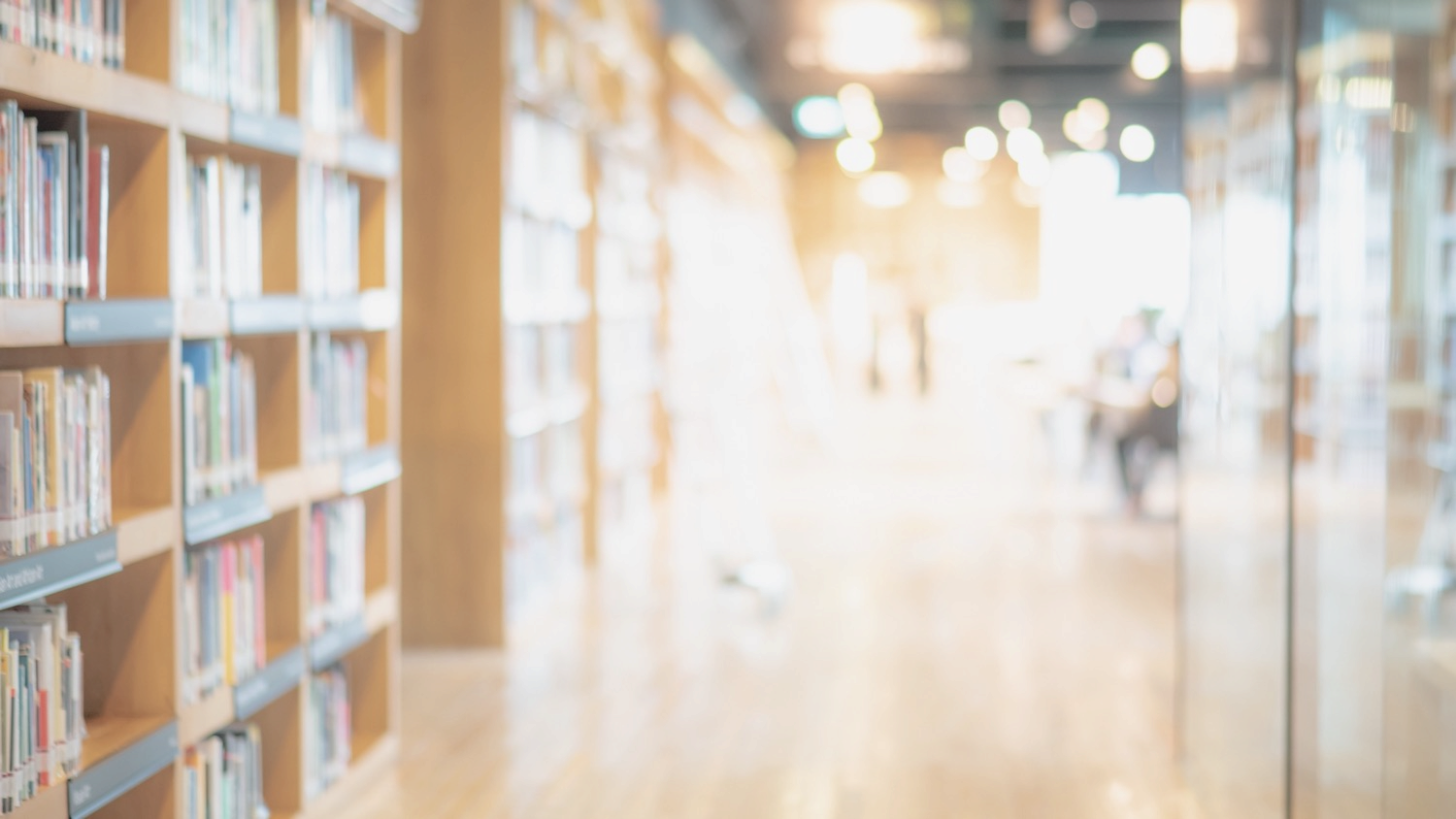 FAFSA Completion Initiative Access
FAFSA Completion Initiative Important Information
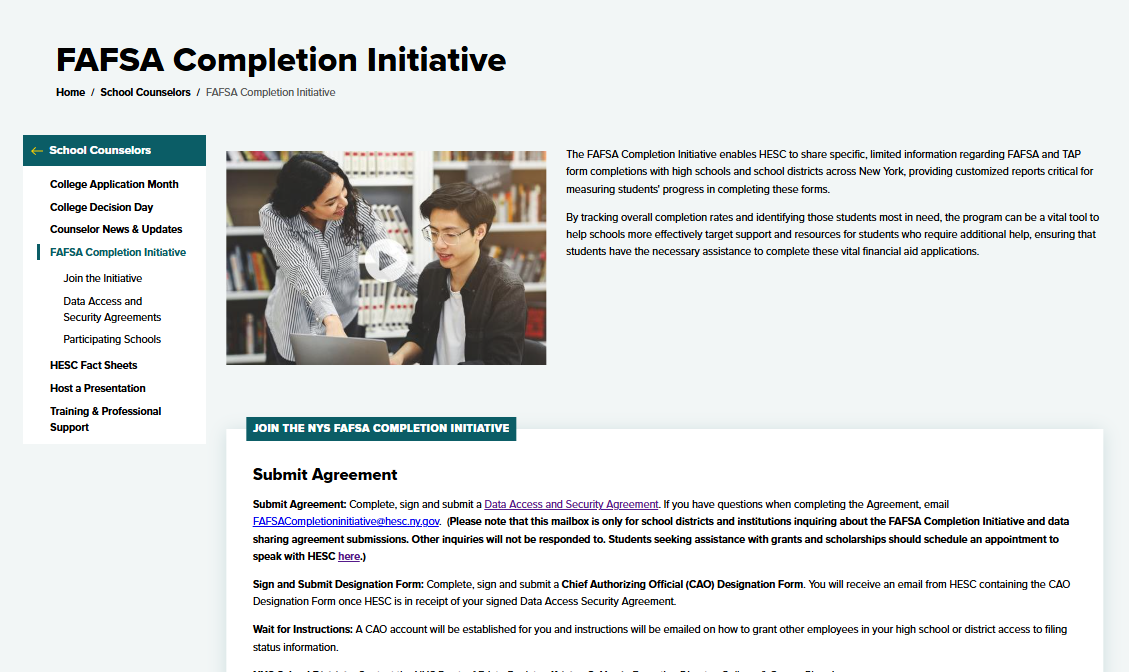 FAFSA Completion Initiative webpage
Full list of participating schools
Data Access and Security Agreements
NYC Department of Education Contact information for NYC public schools. 
Access reports
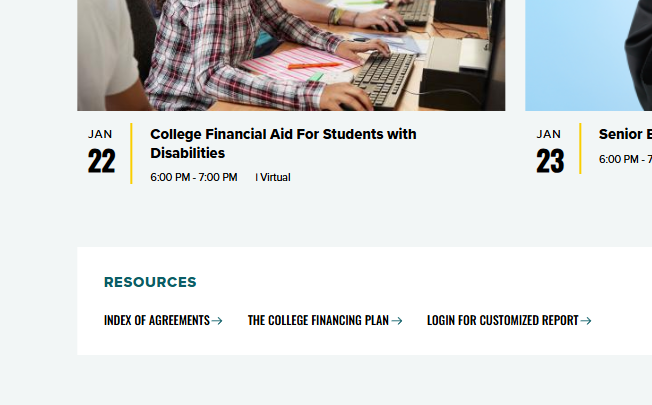 FAFSA Completion Initiative Process
Establish
User Accounts
Data Access Security Agreement
Chief Authorizing Official Designation
Run Reports
Users from the School District or School establish their user accounts
Completed to designate CAO and submitted to HESC
Run reports to get data on student financial aid progress.
Signed by School District or School and submitted to HESC
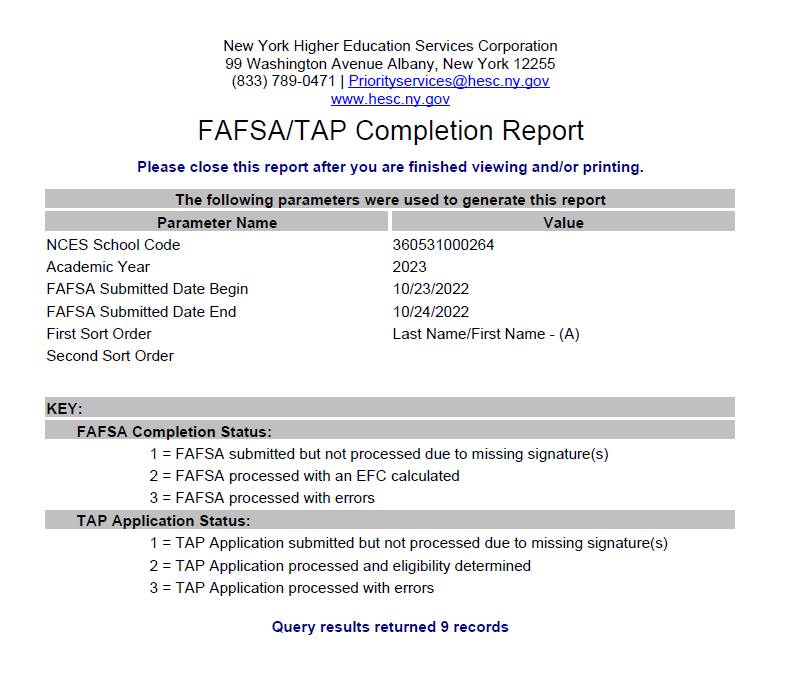 FAFSA Completion Initiative Data
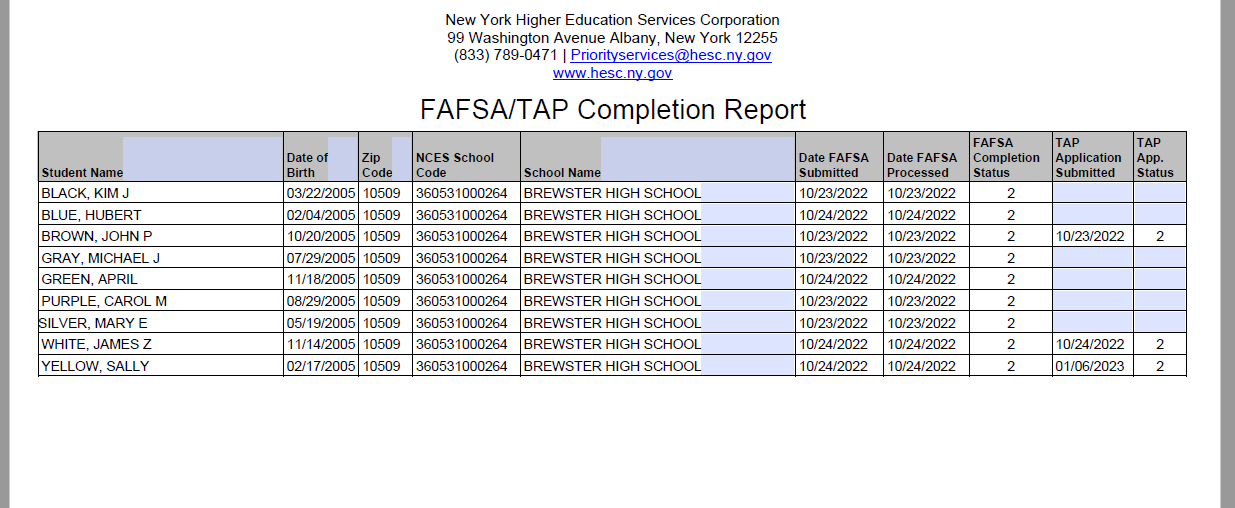 Submission dates for the TAP and FAFSA
Date the FAFSA and TAP were processed
Application processing status.
Three Ways to Help Students
Meetings
Drop-ins
FAFSA Events
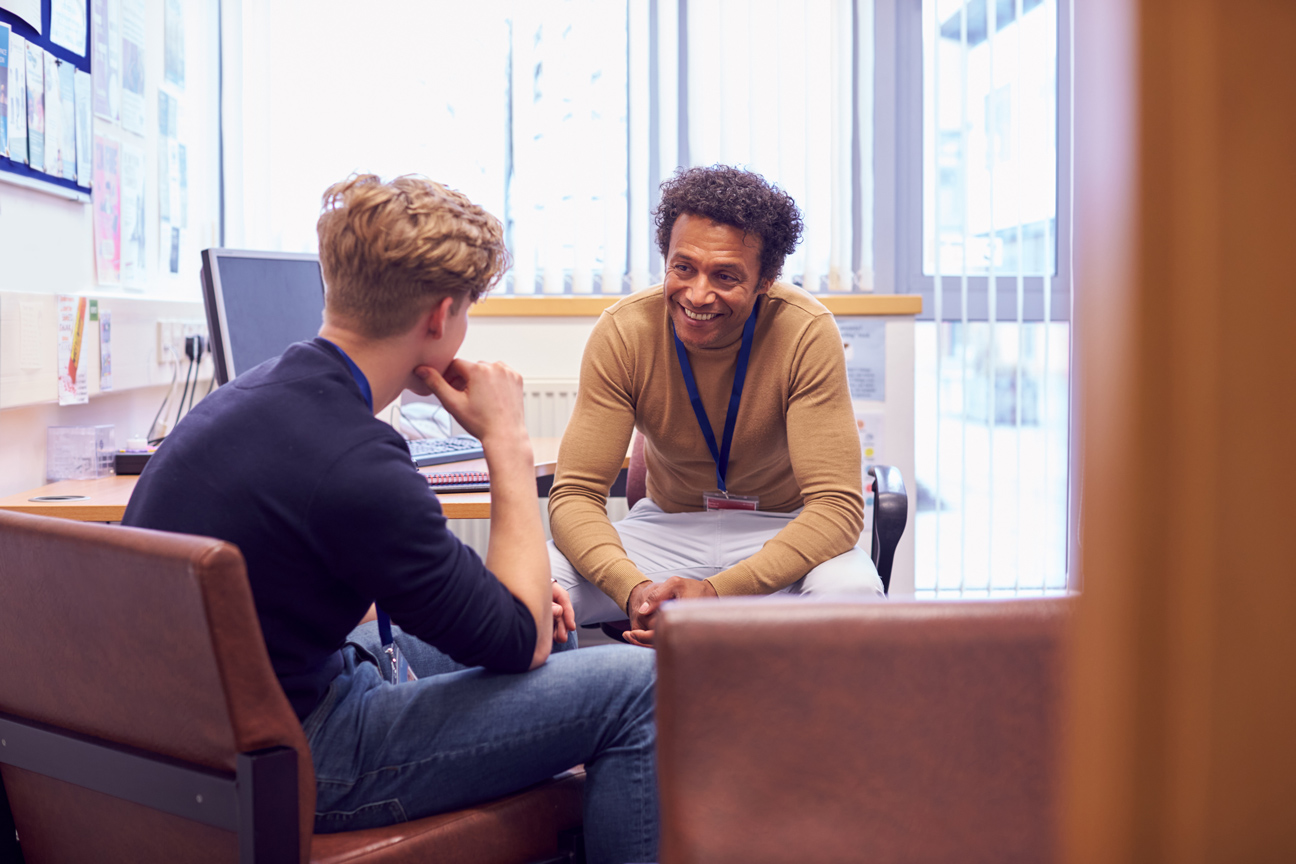 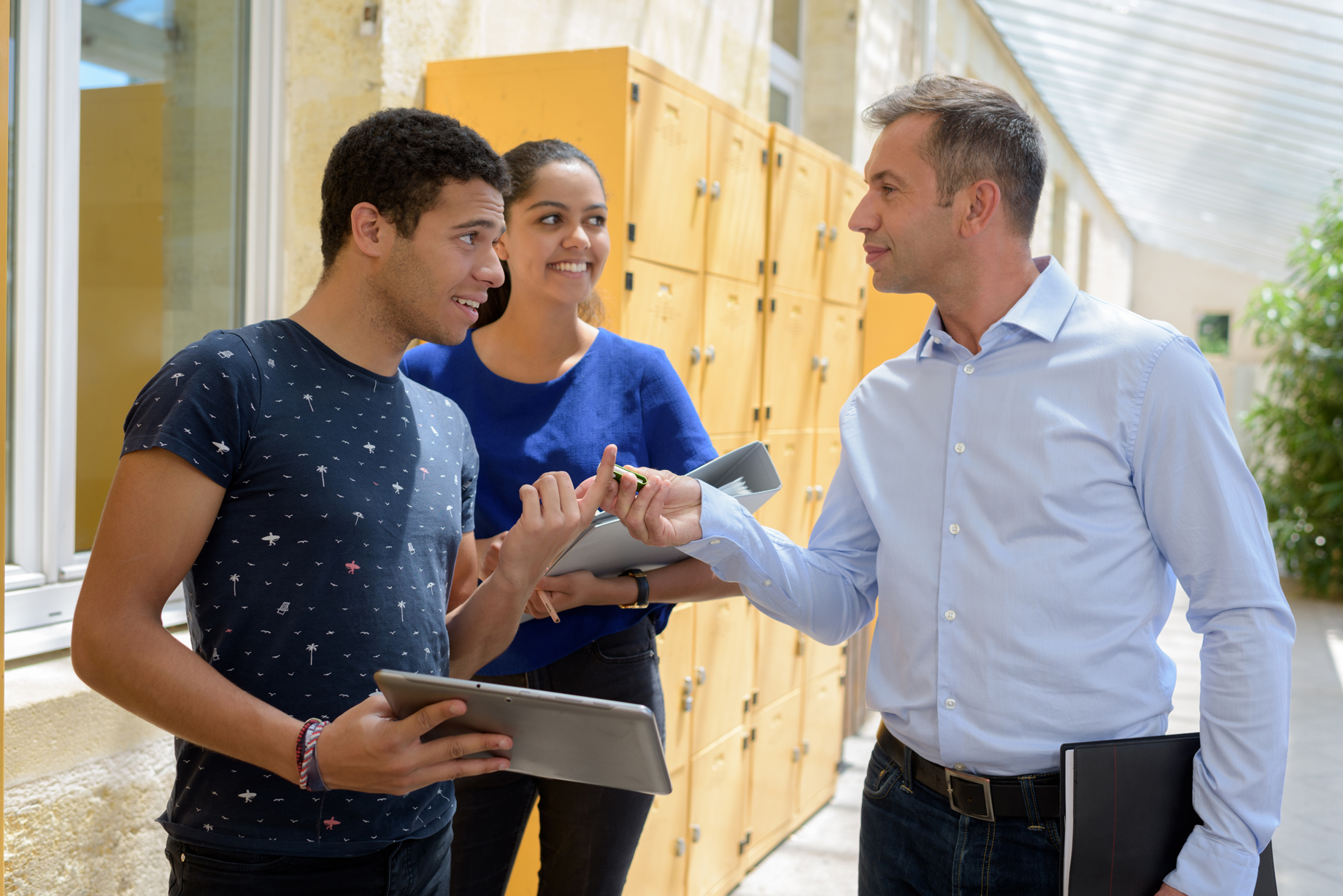 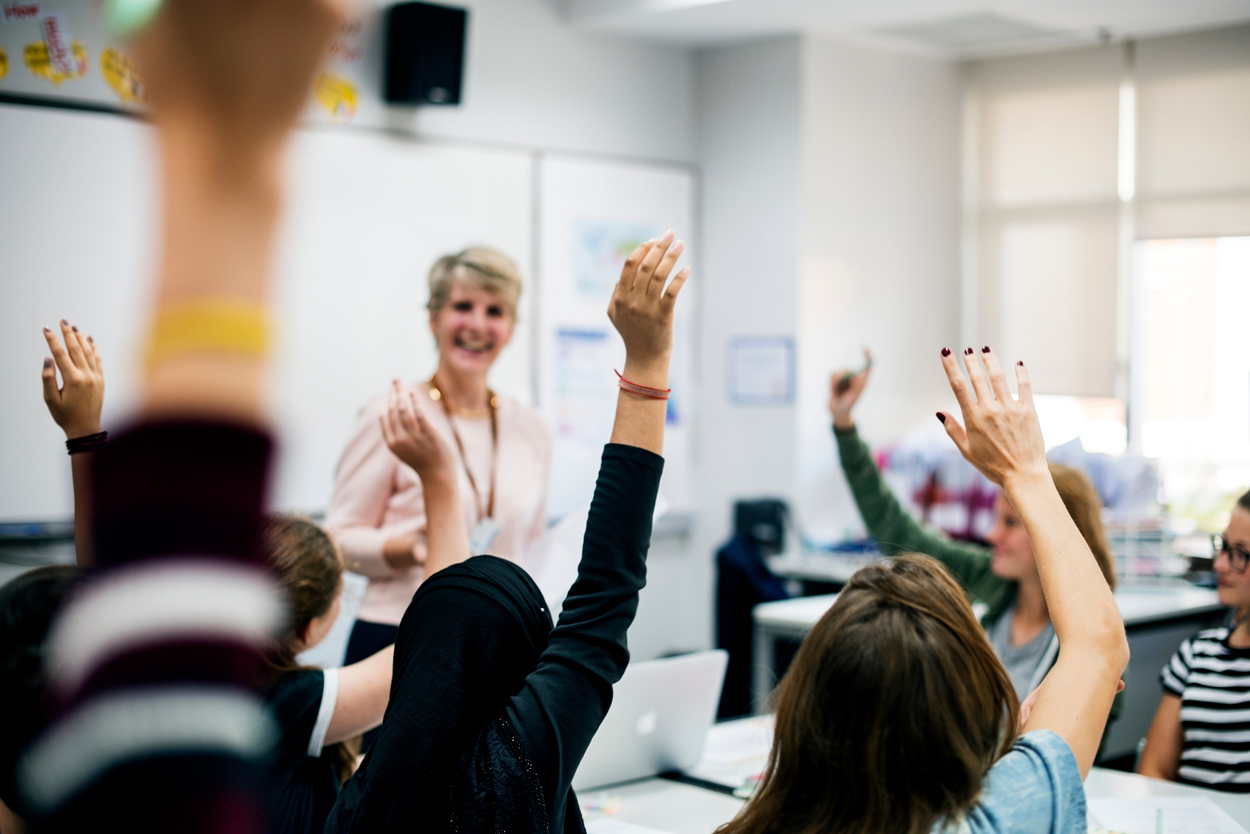 1 on 1 meetings to help them complete the FAFSA/TAP
Help them schedule an appointment or attend weekly drop in events
Have them attend a FAFSA/TAP Completion Event
hesc.ny.gov/events
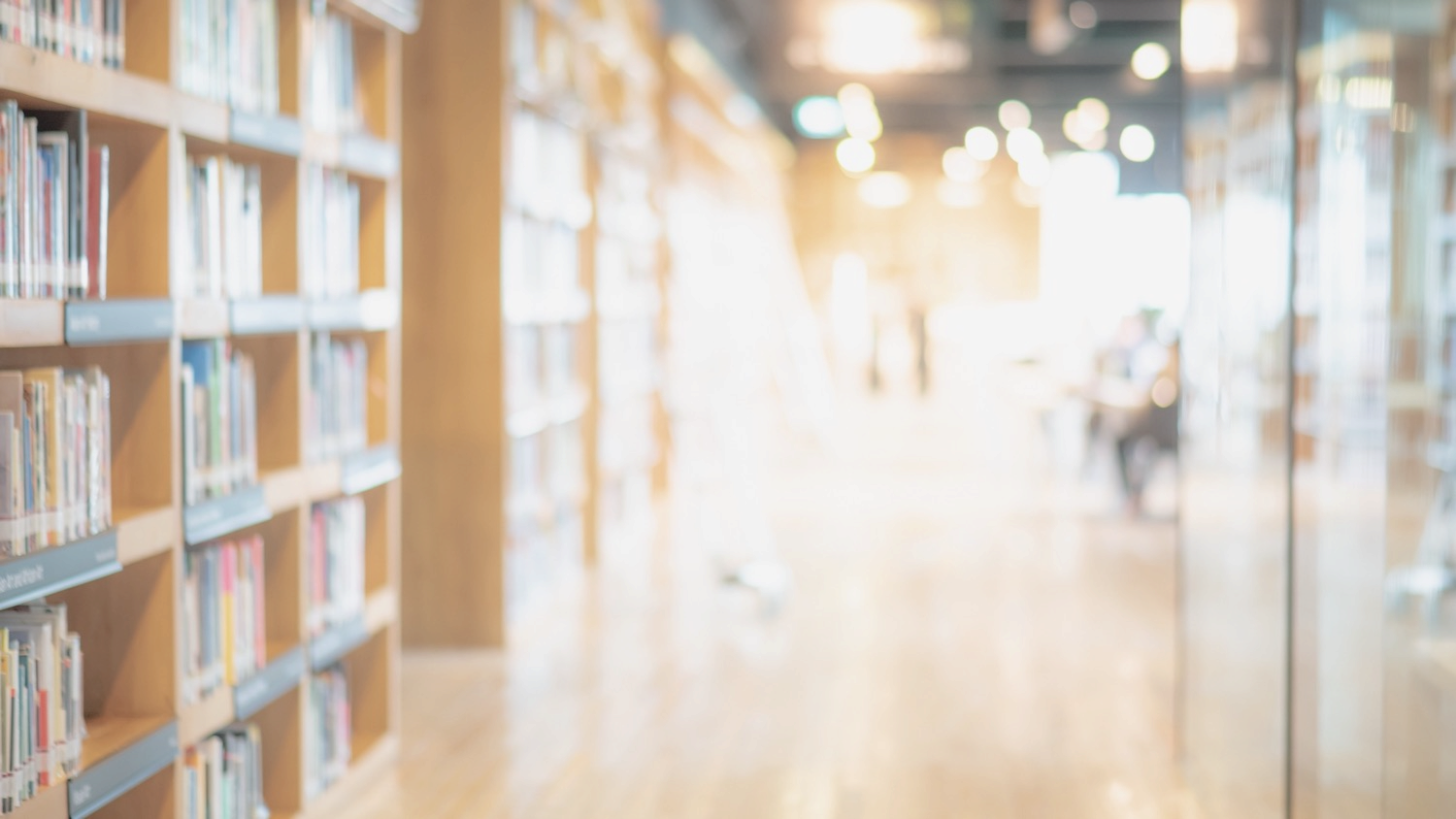 FAFSA Ready Training
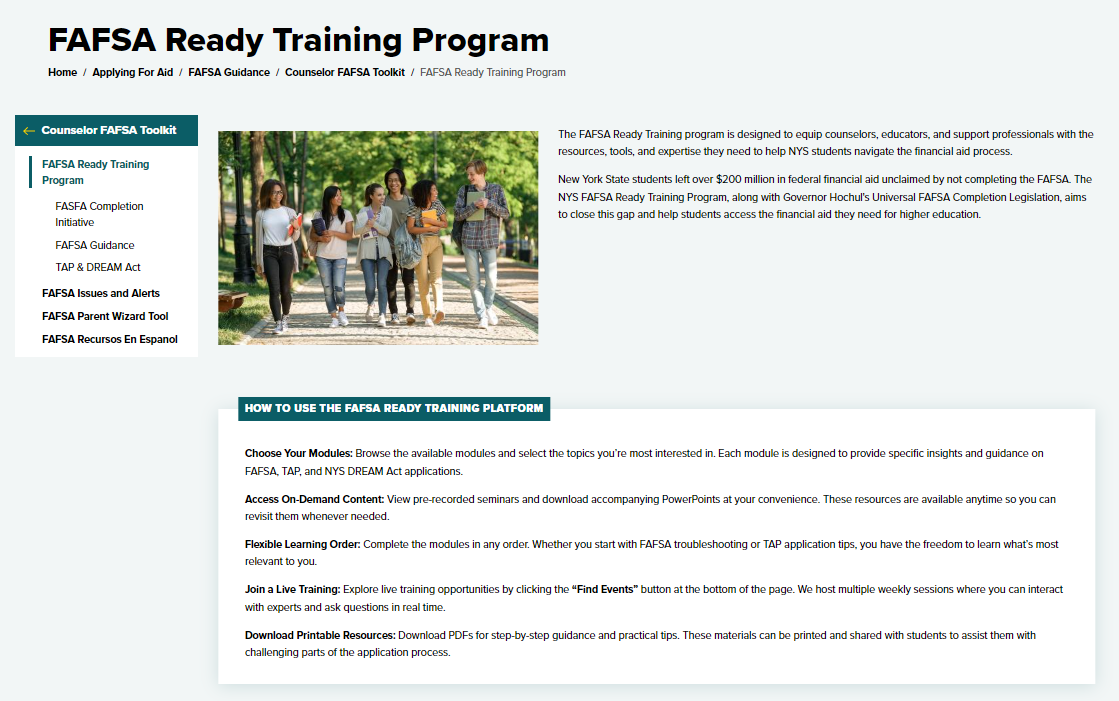 FAFSA Ready Training
Brand new program 
Training and resources for counselors, community partners, and financial aid professionals. 
Counselors can participate anytime, anywhere.
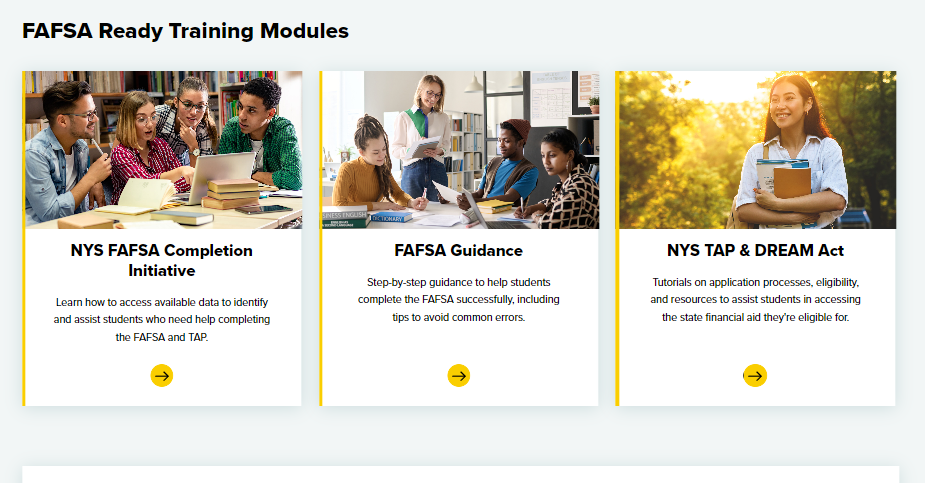 FAFSA Ready Training Program | HESC
FAFSA Ready Training – Training Seminars
Sign up for a live training or view the latest recording. 
Training is offered on a rotation schedule.
Training is updated with the latest information from FAFSA and TAP. 
Training presentations are available for download.
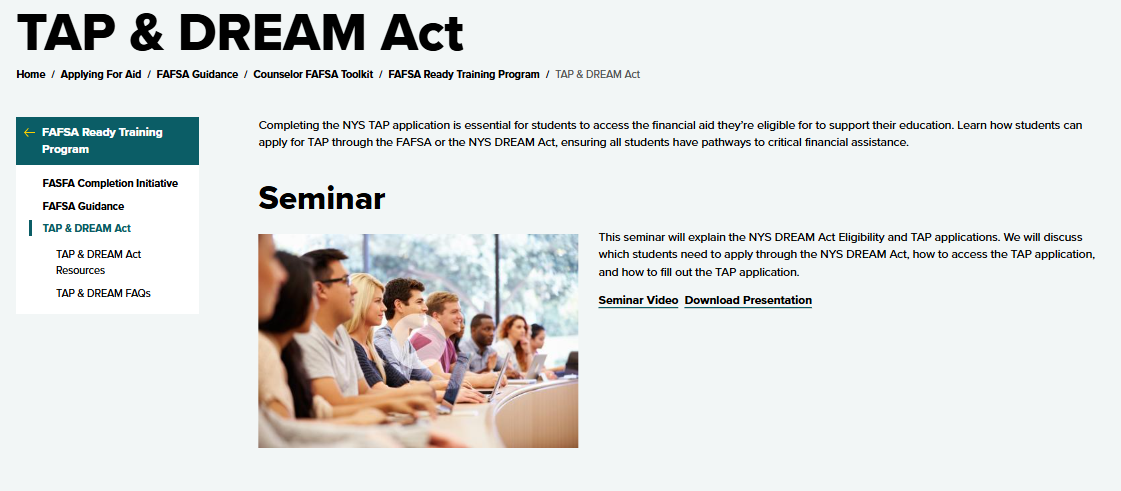 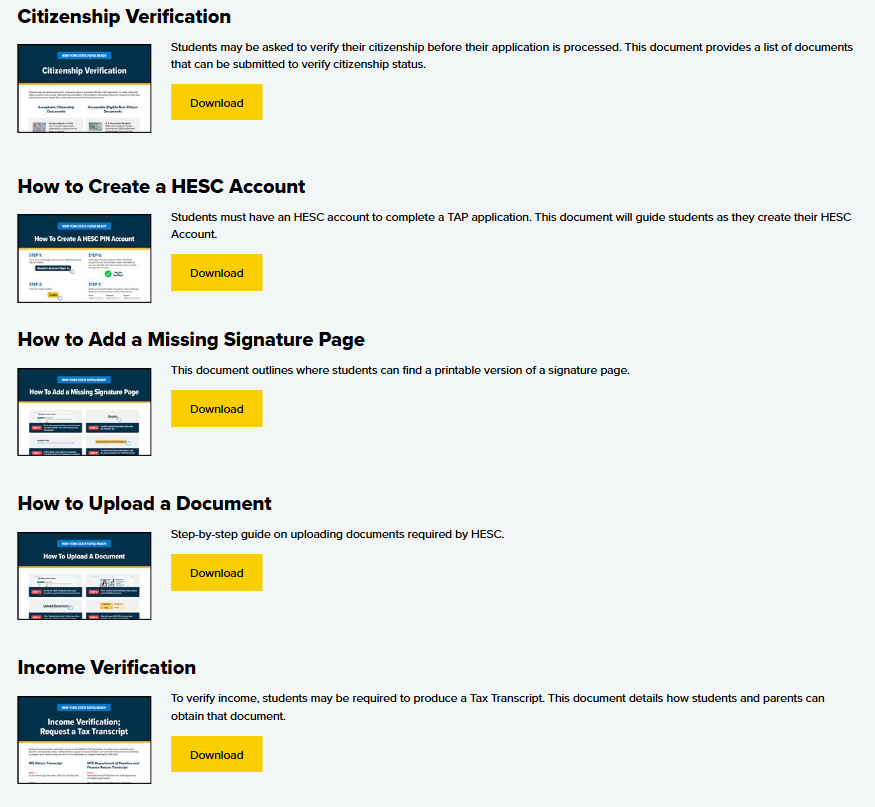 FAFSA Ready Training - Resources
Growing list of downloadable resources
Some resources are available in Spanish. More are on the way.
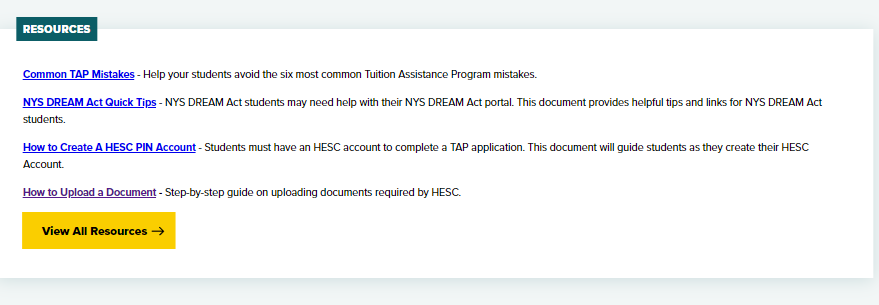 FAFSA Ready Training - FAQs
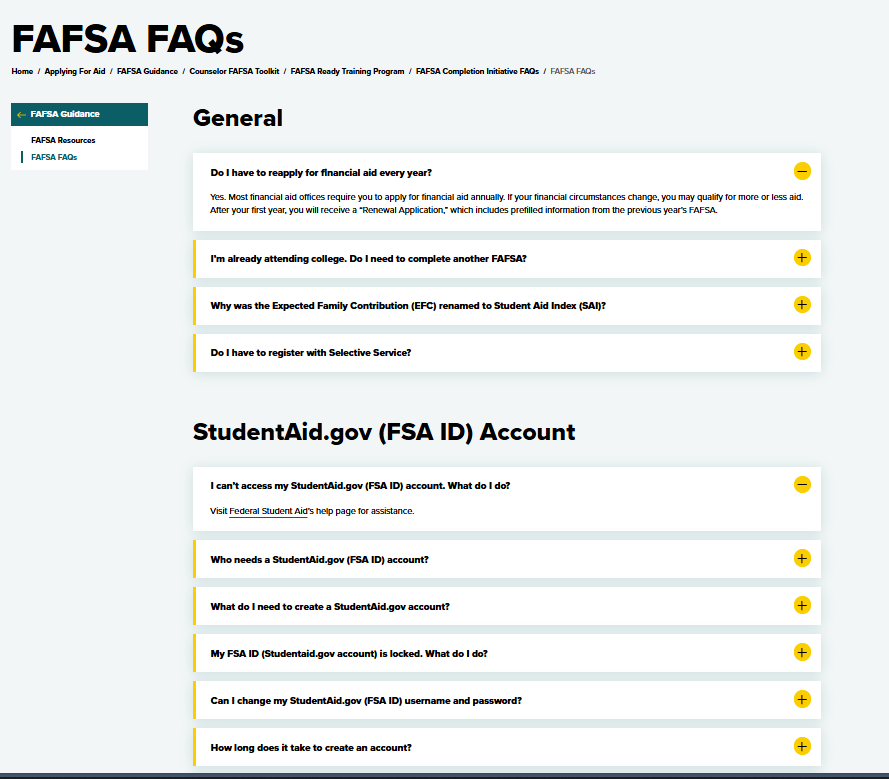 Sign up for a live training or view the latest recording. Trainings are updated with the latest information
View and print downloadable resources that can help counselors and students. 
Growing video library of walkthroughs and how-to videos. 
Cumulative list of FAQs
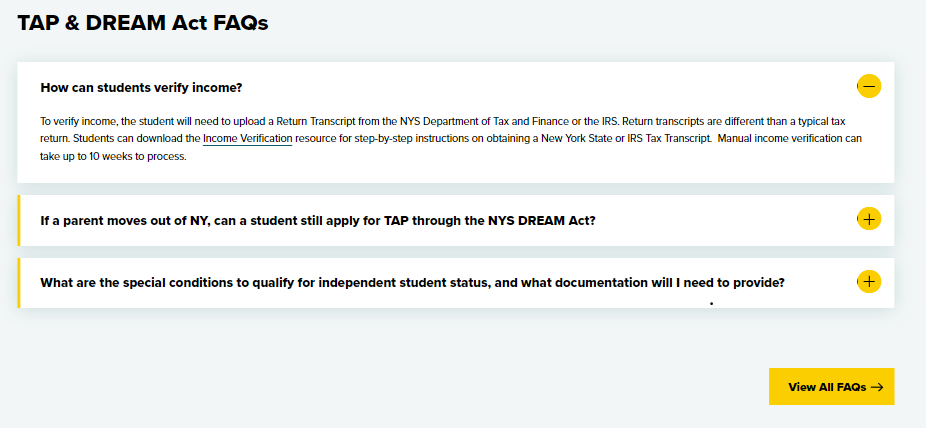 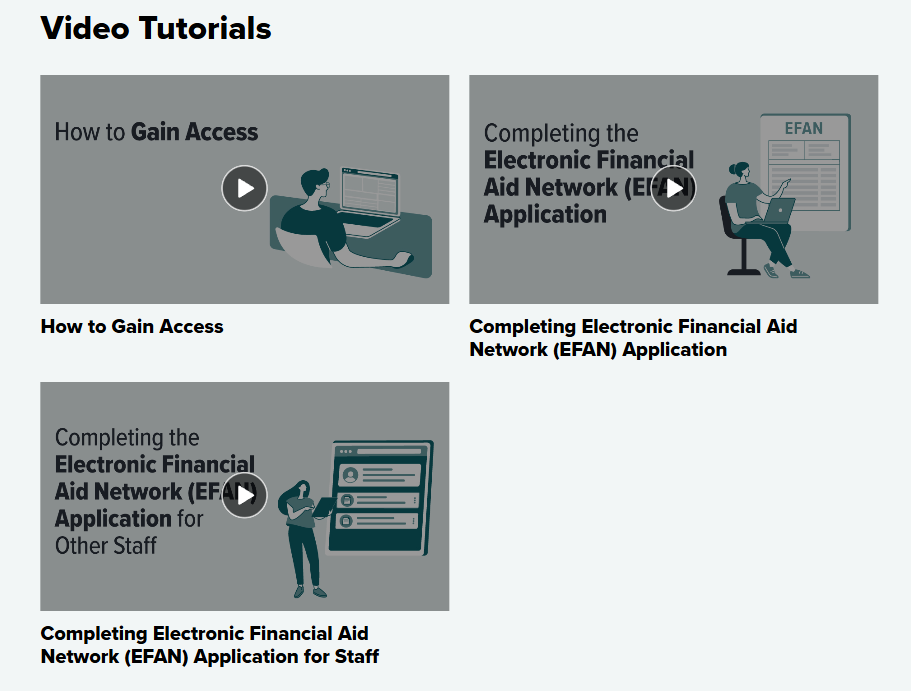 FAFSA Ready Training – Video Walkthroughs
Walkthrough videos on TAP, DREAM ACT, FAFSA, and FAFSA Completion Initiative
More videos on the way!
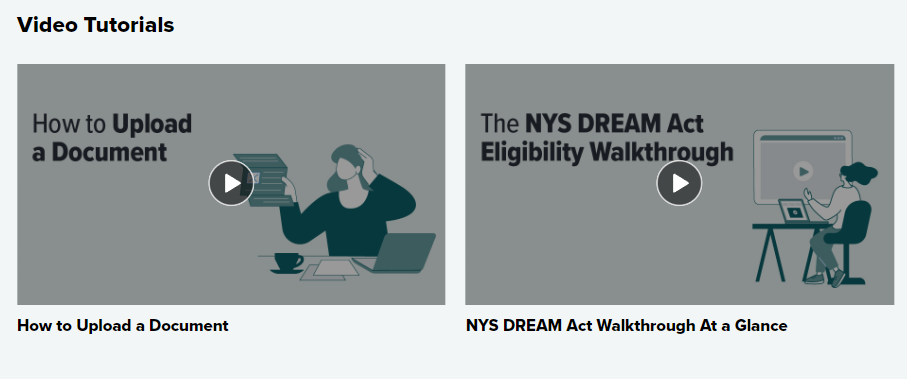 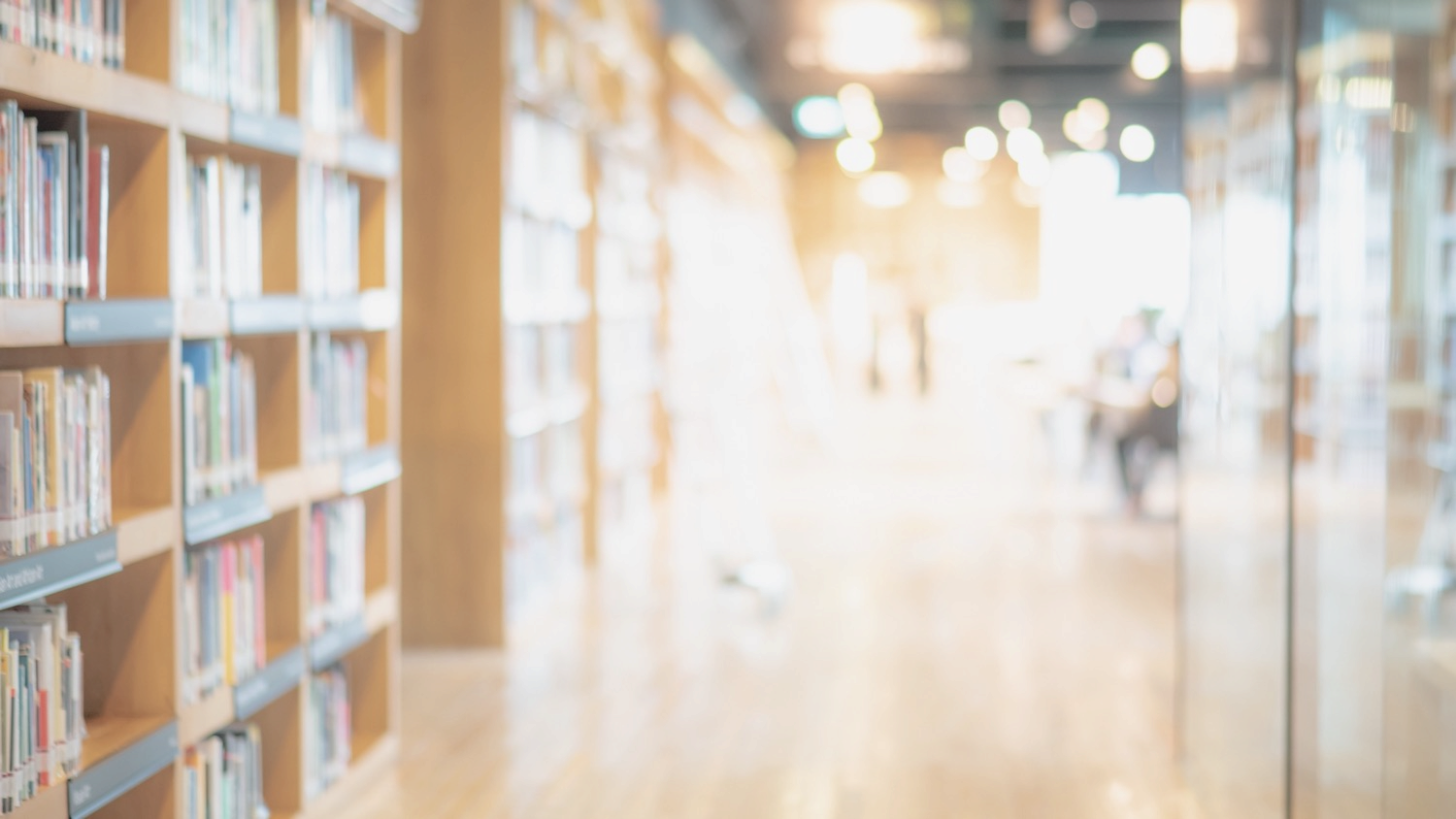 TAP Processing Reminders
2025-26 TAP Application
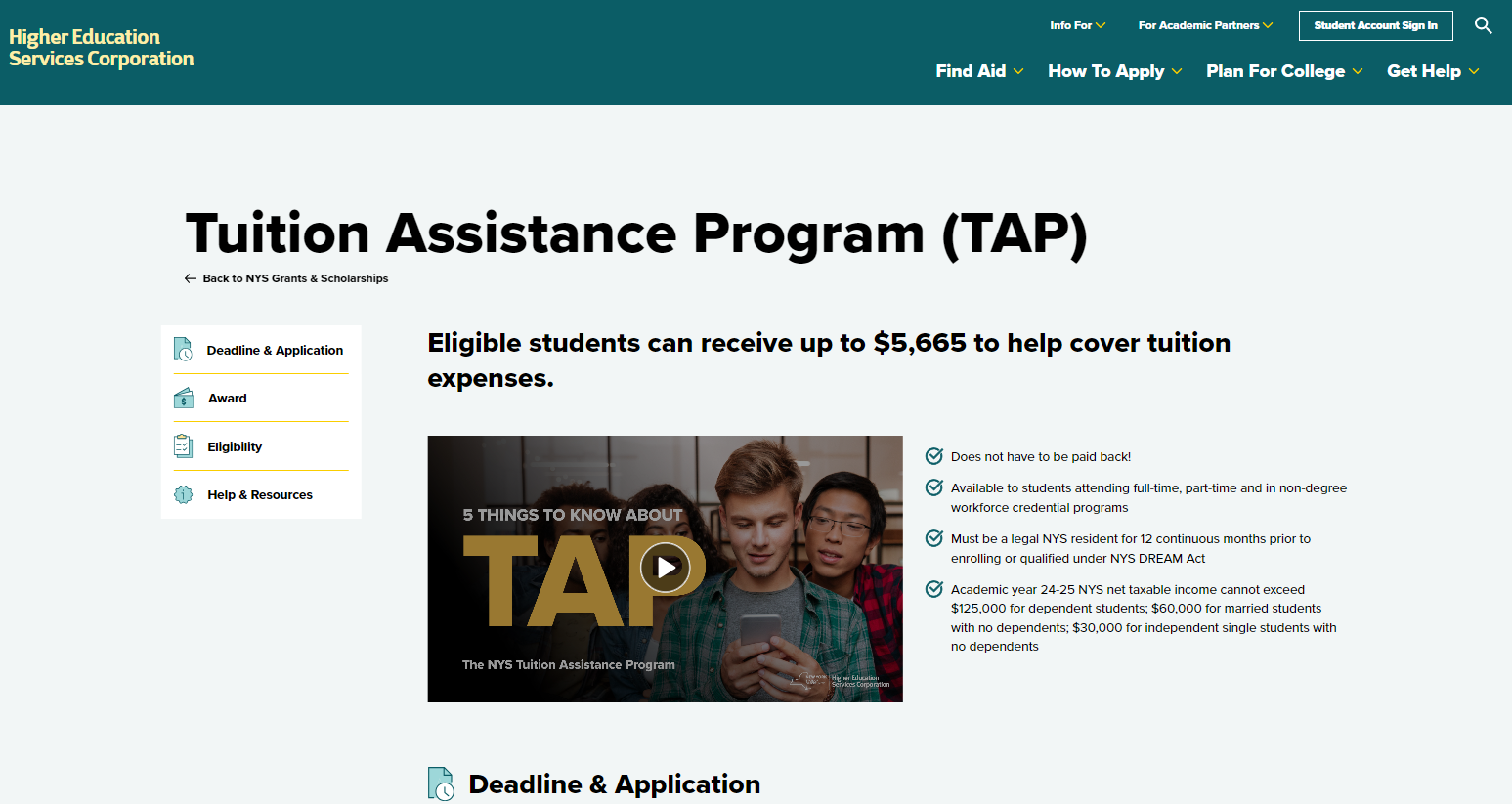 2025-26 TAP, DREAM Act TAP applications opened December 1st, 2024
Application deadline: June 30th, 2026
Two Pathways to Apply for TAP
“Traditional” TAP Application
NYS DREAM Act Application
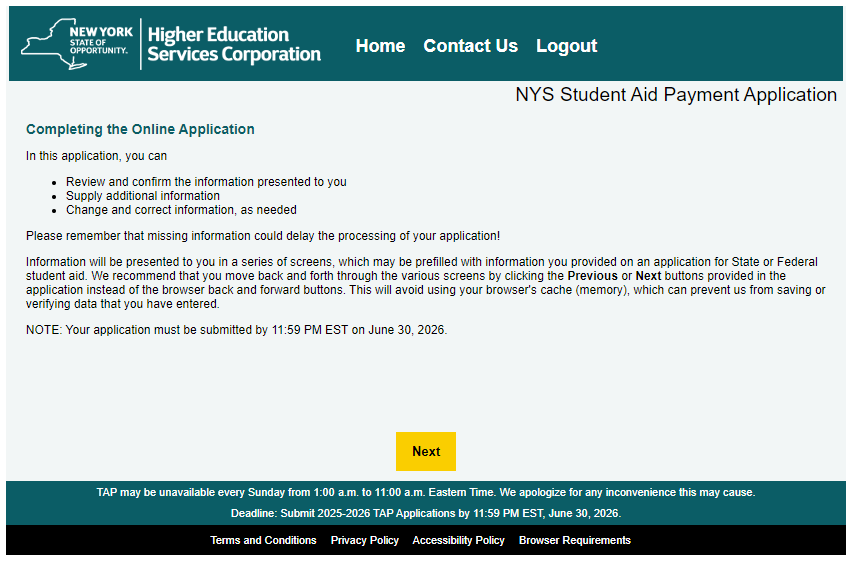 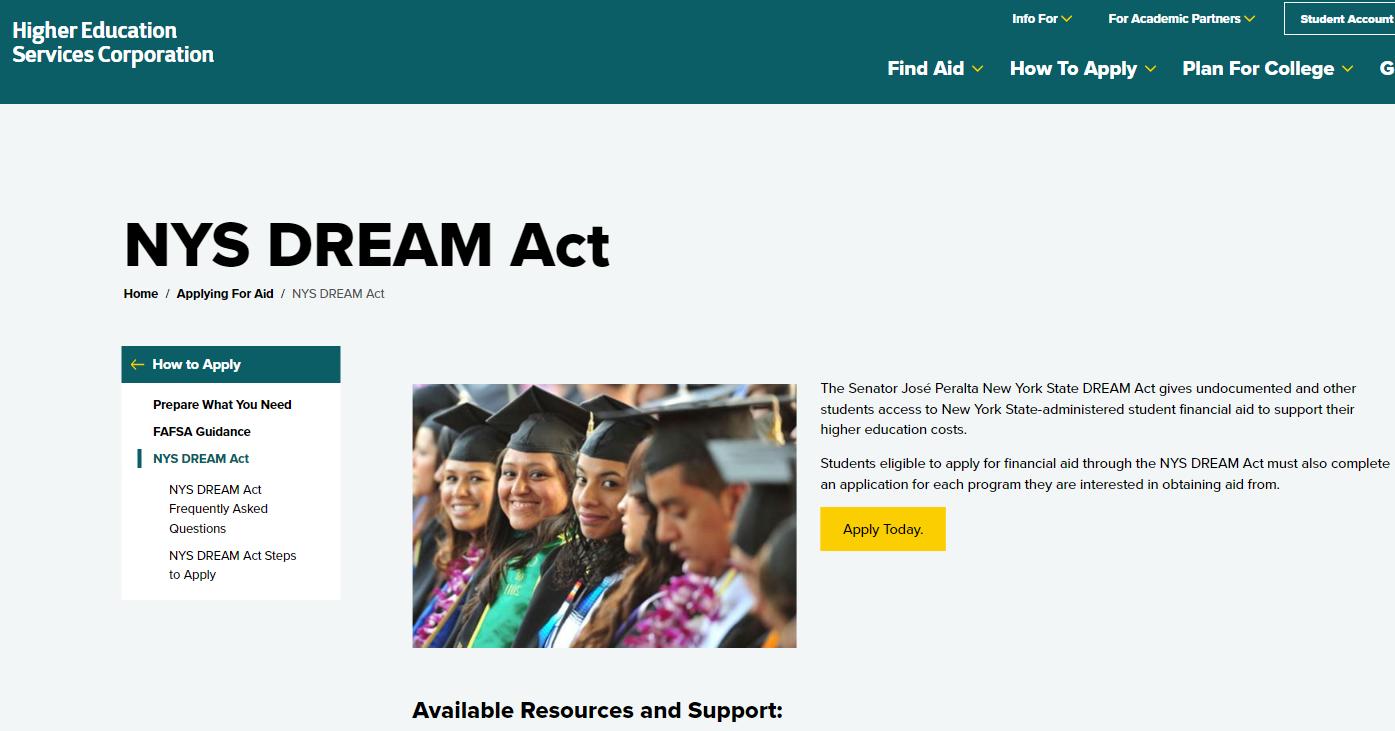 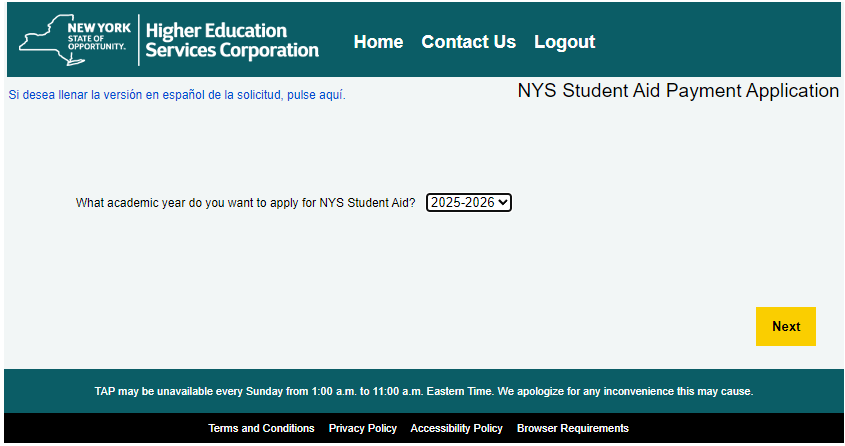 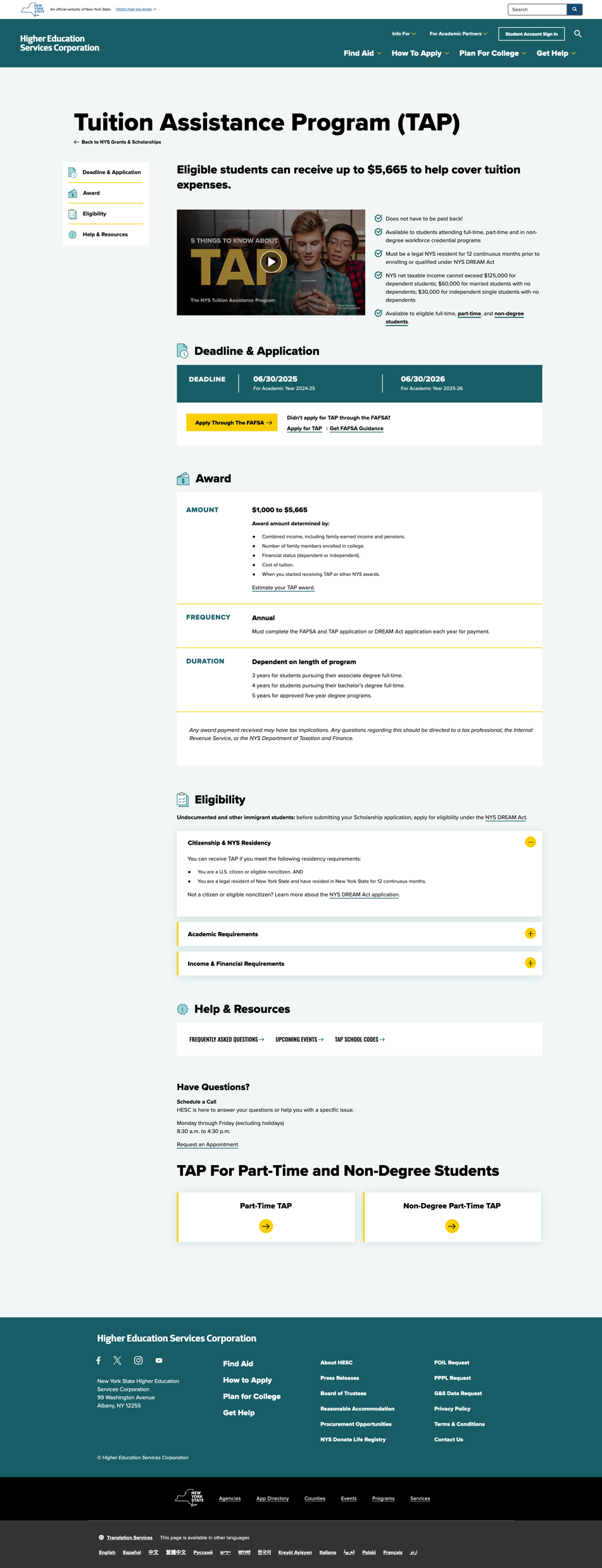 Applying for TAP without FAFSA Link
If a student completes the FAFSA form before their contributor the direct link to TAP will not populate.
Applicants can apply for TAP anytime at hesc.ny.gov
Tuition Assistance Program (TAP) | HESC
NYS DREAM Act Pathway
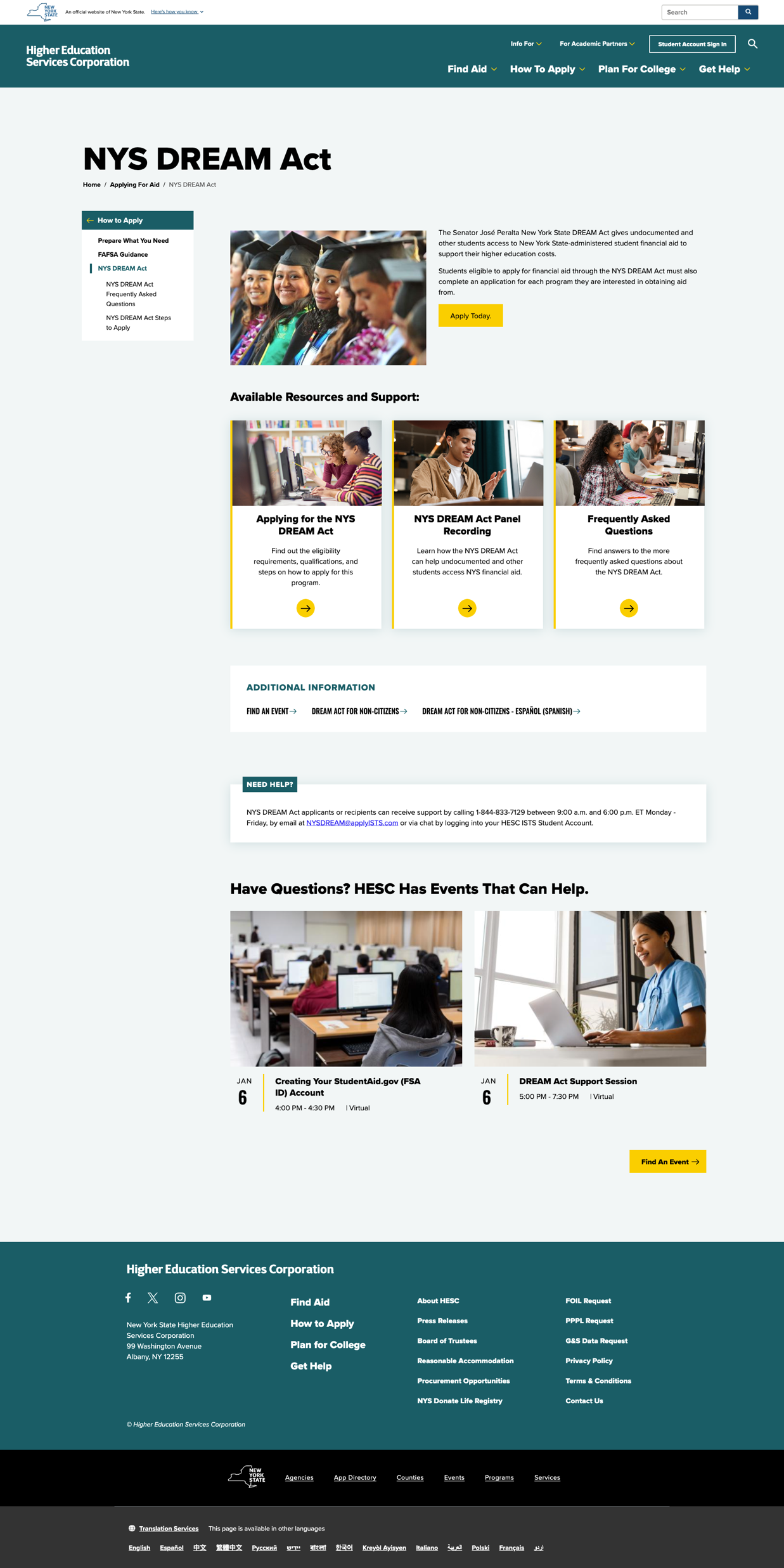 For students who do not meet citizenship eligibility for federal aid, such as undocumented and DACA students
Students must meet NYS DREAM Act eligibility criteria
Graduated from a NYS high school after attending two or more years
NYS high school equivalency diploma
Qualified for in-State tuition at SUNY or CUNY
NYS DREAM Act | HESC
Important Identity Matching
When creating their HESCPIN account, applicants must be sure the identifying information must match their FAFSA.
Students should create/use their own account to apply (cannot apply using a parent’s account)
Student SSN, DOB must match exactly to what they used when filing their FAFSA application
TAP applications submitted using HESC accounts that do not match FAFSA identity will not be processed.
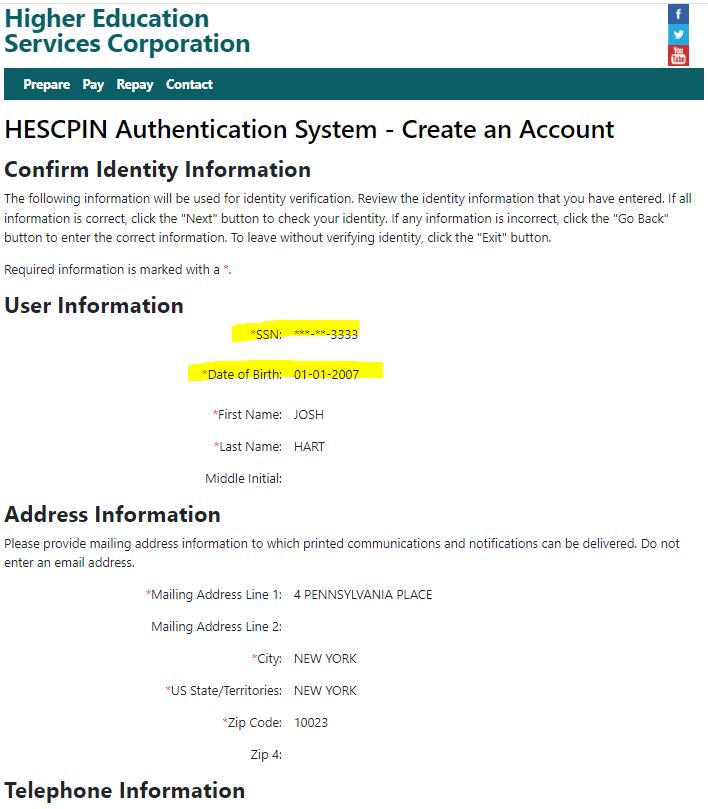 Indicate NYS Residence
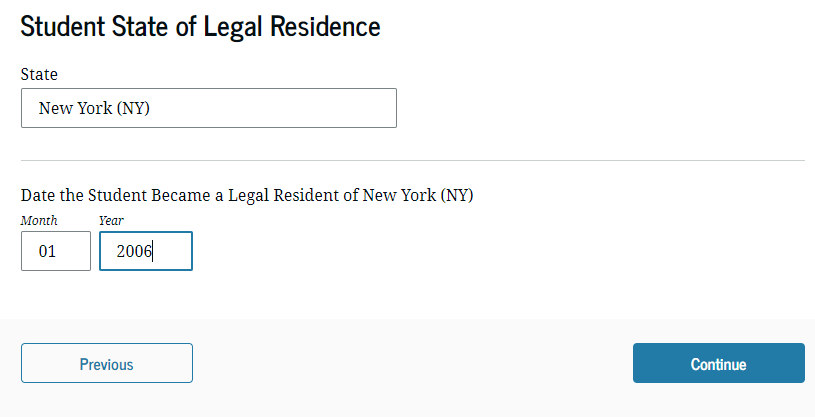 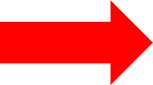 Students must be sure to list New York for the “State of Residence” question on FAFSA and list at least one eligible college located in New York State for the TAP application to be made available to them.
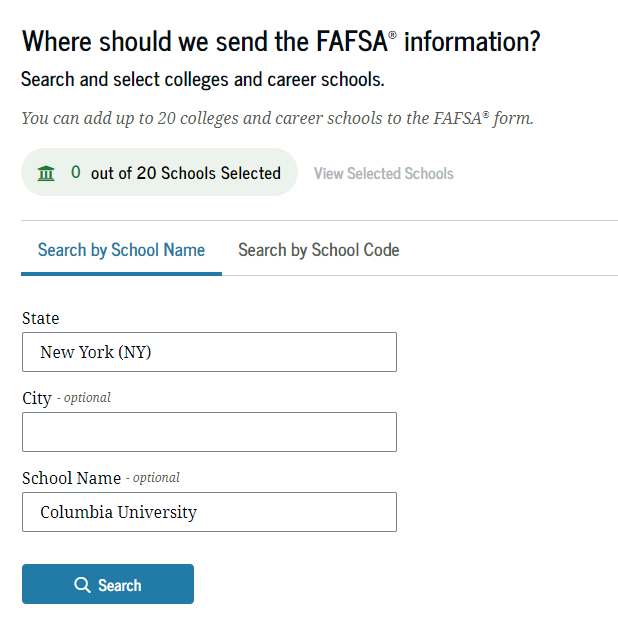 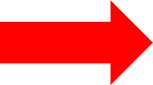 [Speaker Notes: Students who indicate they are a NYS resident in the FAFSA’s Student Demographics Information page, and….]
Applying for NYS Scholarships and Incentives
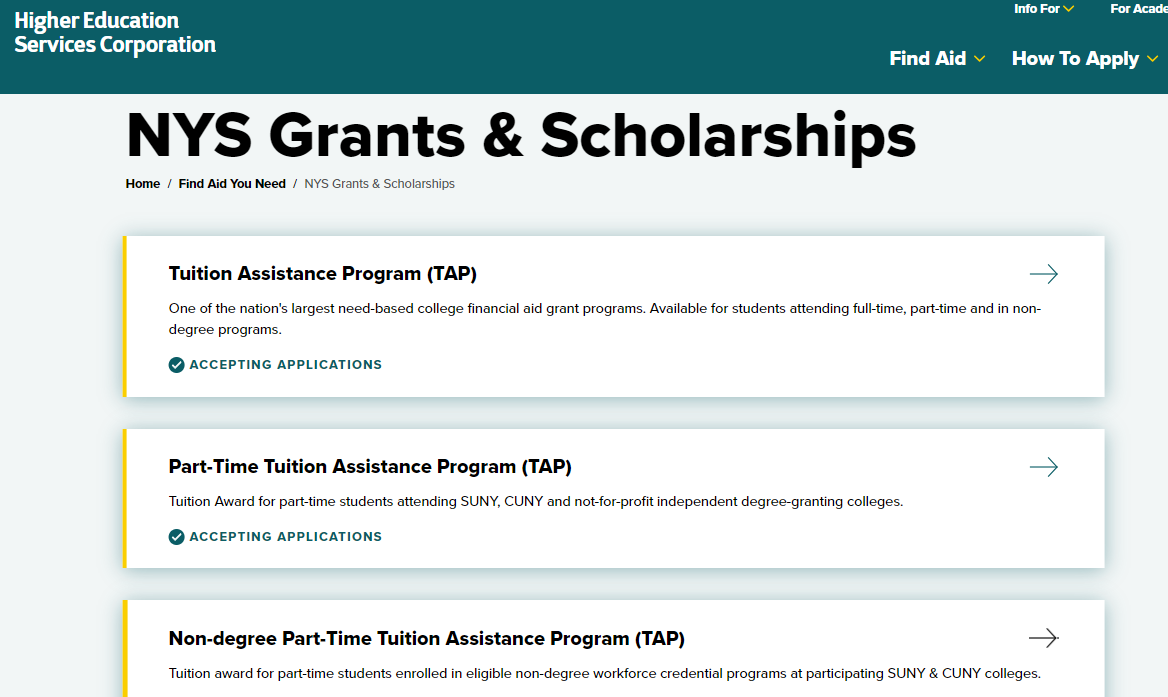 Scholarship programs, including the Excelsior Scholarship, Enhanced Tuition Award and STEM Incentive, require a supplemental application to be filed by first time applicants on HESC website
DREAM Act applicants will be referred to their NYS DREAM Act application to add the scholarship application
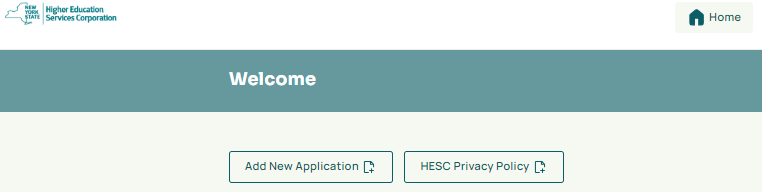 THANK YOU!
hesc.ny.gov